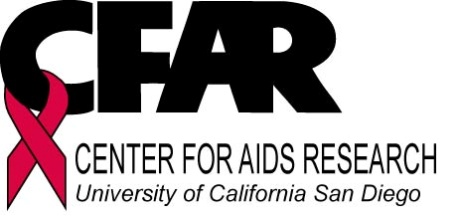 Protein Expression and Proteomics (PEP) Core Update
New Staff and Location
Expansion of current capabilities
Addition of new services offered
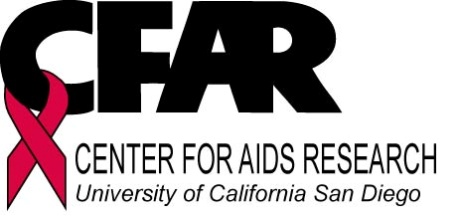 PEP Core Goals Overview
Facilitate cloning, expression and purification of proteins of interest
Maintain inventory of viral protein vectors and proteins for immediate use (have viral and cellular proteins ready for use – will list on website) 
Perform analysis of CFAR samples (including mass spectrometry, protein gels, western blot, and Luminex (BioPlex)-based analyses)   
Provide advice in all aspects of protein production and analysis to  CFAR community (no cost)
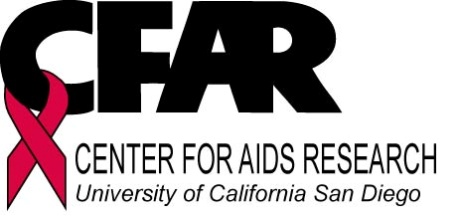 Protein Expression and Proteomics (PEP) Core Update
New Location and Staff:
PEP Core Staff Scientist and main contact: 
	Johanna Heideker, Ph.D.
New administrative assistant: Jovelyn Slivka.
We are moving to the Immunology Building 115/116 Dec
New website content
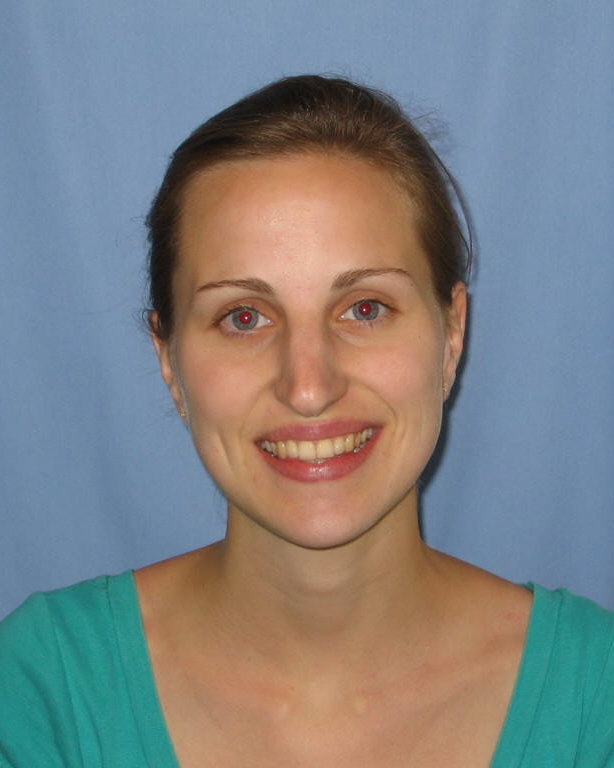 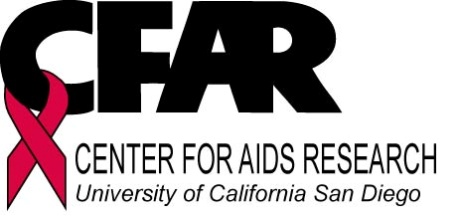 PEP Core Update
Expansion of current capabilities:
2 new FPLC systems for protein production:
	BioRad DuoFlow and GE AKTA 950
Updating Bio-Rad (Luminex) with current software
Current MS Scripps at La Jolla, and now Florida
Discussions ongoing to secure additional mass spec time/instrumentation at Sanford Burnham Prebys
Equipment grant from UCSD – CFAR for mass spec?
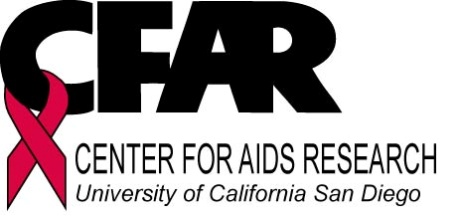 PEP Core Update
Addition of New Services:
Crystallography support services
	In addition to providing structural biology-grade proteins we will 	provide automated crystal screening and data collection service 	at the Stanford beamline (SSRL).
Protein Posttranslational Modification analysis
	Analysis will be performed via mass spec and or gel analysis 	including identification of phosphorylation and acetylation sites, 	analysis of chain specific ubiquitination, and neddylation.
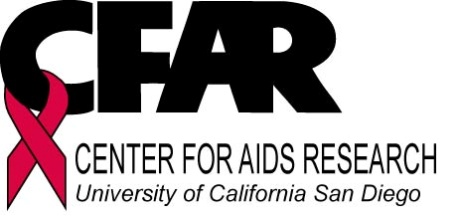 PEP Core Update
Addition of New Services:
In-vivo functional activity/infectivity assays for screening new viral inhibitors
	We are BSL3 certified and maintain an inventory of HIV and 	other viral clones to support cellular screening projects for new 	HIV inhibitors.
In-vitro enzyme activity assays
	A wide variety of activity / inhibitor screening assays targeting 	viral and host enzymes can be made available and co-developed 	with our expertise in protein purification, activity-based protein 	profiling, mass spectrometry, and automation equipment.
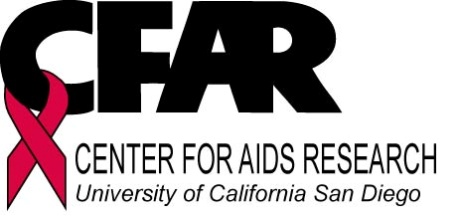 PEP Core Activity
Investigator										Project

Lewinski, Mary (UCSD)   			NIH			Mass spectrometry analysis 												of cells expressing HIV +/- 												accessory genes

Olson, Arthur J. (TSRI) 			 NIH 		Gag and capsid protein 													production for SuFEX 													screening  

Williamson, James & 
Torbett, Bruce Edward (TSRI)	 	 NIH 		Gag protein production & 												mass spectrometry analysis 												of Gag cellular pulldowns
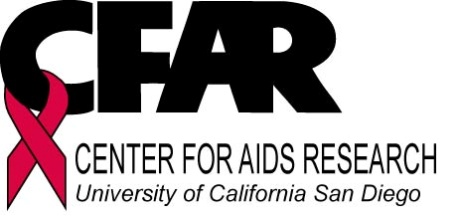 PEP Core Activity
Investigator										Project

Heinz, Sven (UCSD) 			Dev Grant		Developing a genomic tool kit 											to study clinical responses to 												HIV infection and treatment 												Provided advice on the 													application and I am the co-												mentor on the application. Will 											provide CFAR support. 

Deshmukh, Lalit (UCSD) 		Dev Grant		Biophysical characterization of 											the role of capsid-dependent 												restriction factor, MxB, in 													inhibition of HIV-1 uncoating. 												Advice and protein production
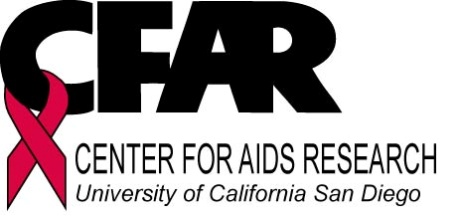 PEP Core Activity
Investigator										Project

Deshmukh, Lalit (UCSD) 	 	Gilead Scholar 	Targeting the transient dark 												state of HIV-1 nucleocapsid 												with small drug-like molecules.
											Mentor and protein production.
Kim, Jeong Ho
(Xycrobe Therapeutics,JLAB)		Company	Detection of cytokines in 													human sera using the Luminex. 
			 				
Case, Jamie (Scripps Center 	Scripps Health	Detection of cytokines in 
For Organ & Cell Transplantation) 				chronic venous insufficiency 
											using the Luminex.